TRƯỜNG TIỂU HỌC GIANG BIỂN
TẬP LÀM VĂN
Kể lại một trận thi đấu thể thao
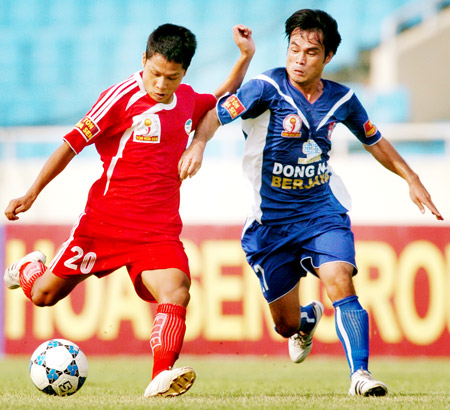 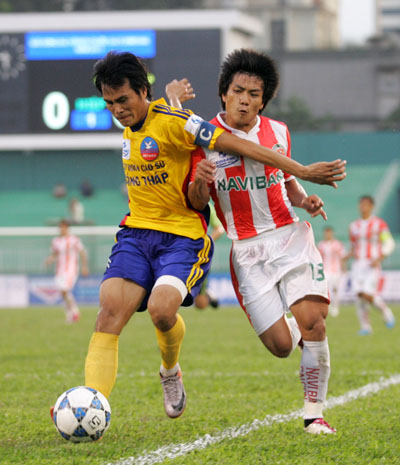 Bóng chuyền
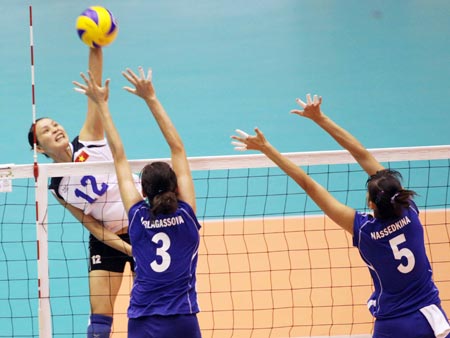 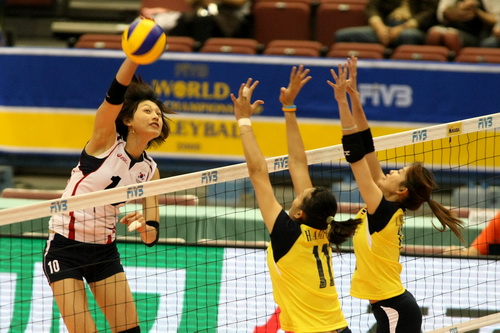 Điền kinh
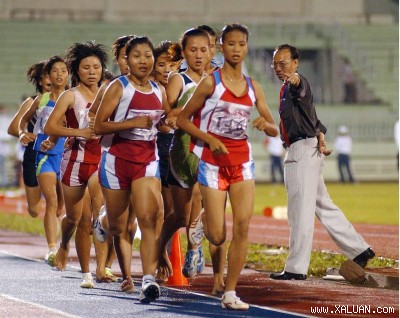 BƠI LỘI
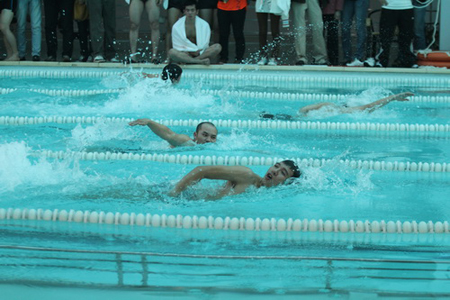 2. Hãy viết một đoạn văn ngắn từ (10 đến 15 câu) kể về một trận thi đấu thể thao mà em đã được xem.
Viết bài văn
Phát triển đoạn
Câu mở đoạn
Câu kết đoạn
Quang cảnh chung của trận đấu.
Cảm xúc, ấn tượng của em.
Giới thiệu trận đấu thể thao.
Diễn biến trận đấu.
Tâm trạng, cảm xúc của người xem.
TẠM BIỆT!